MÔN TIẾNG VIỆT – PHÂN MÔN HỌC VẦN 1
Bài 20: ÔN TẬP
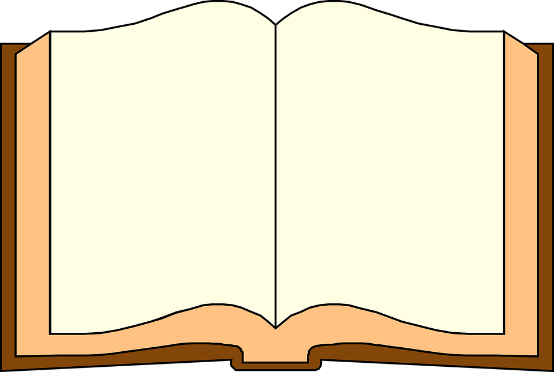 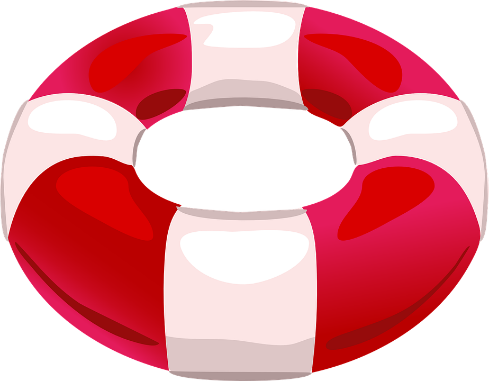 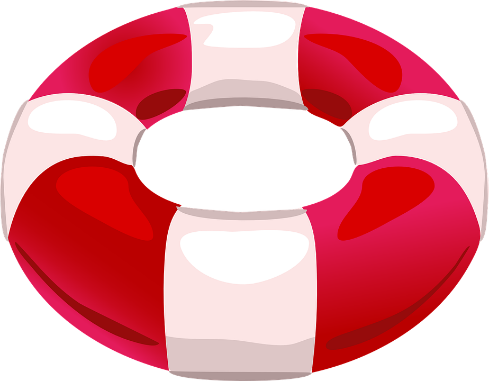 CỨU CÁC BẠN ĐUỐI NƯỚC
4
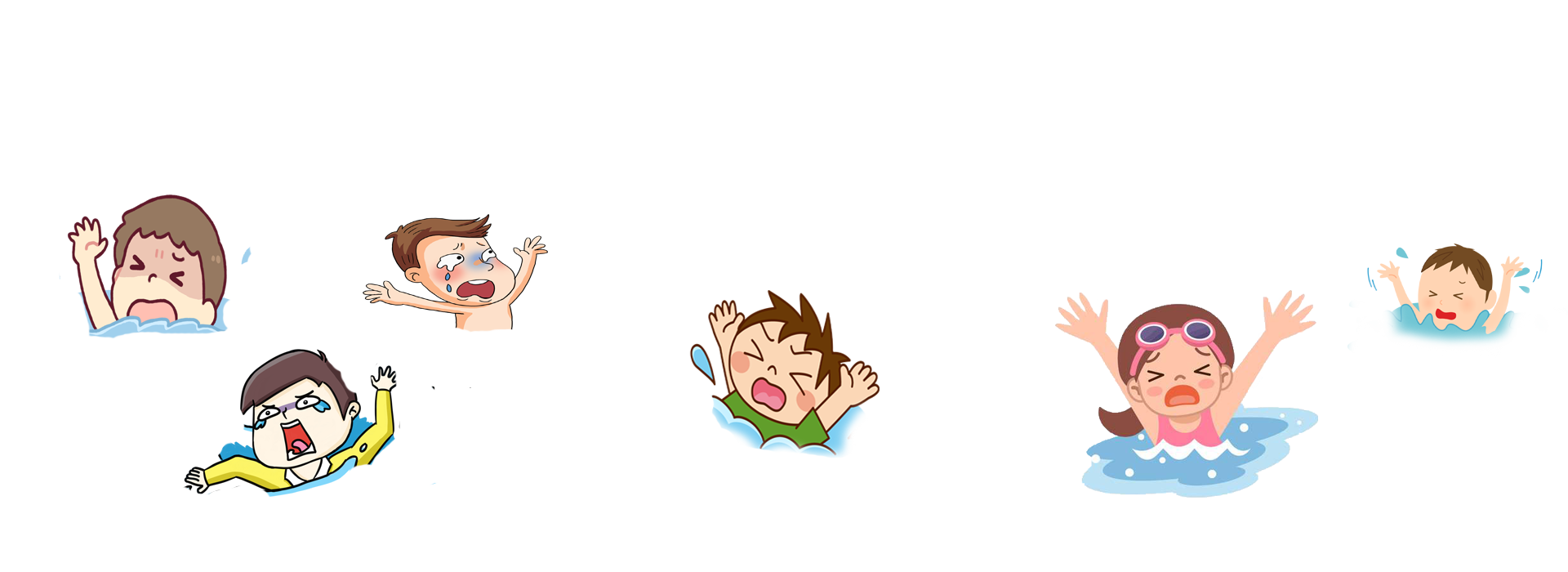 3
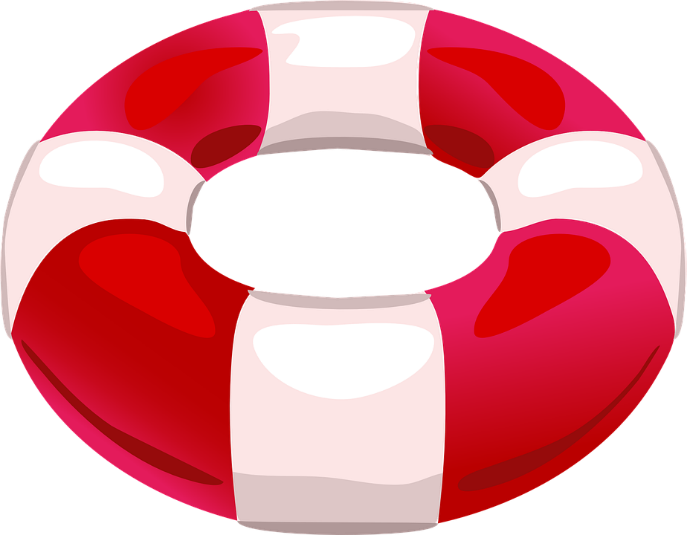 1
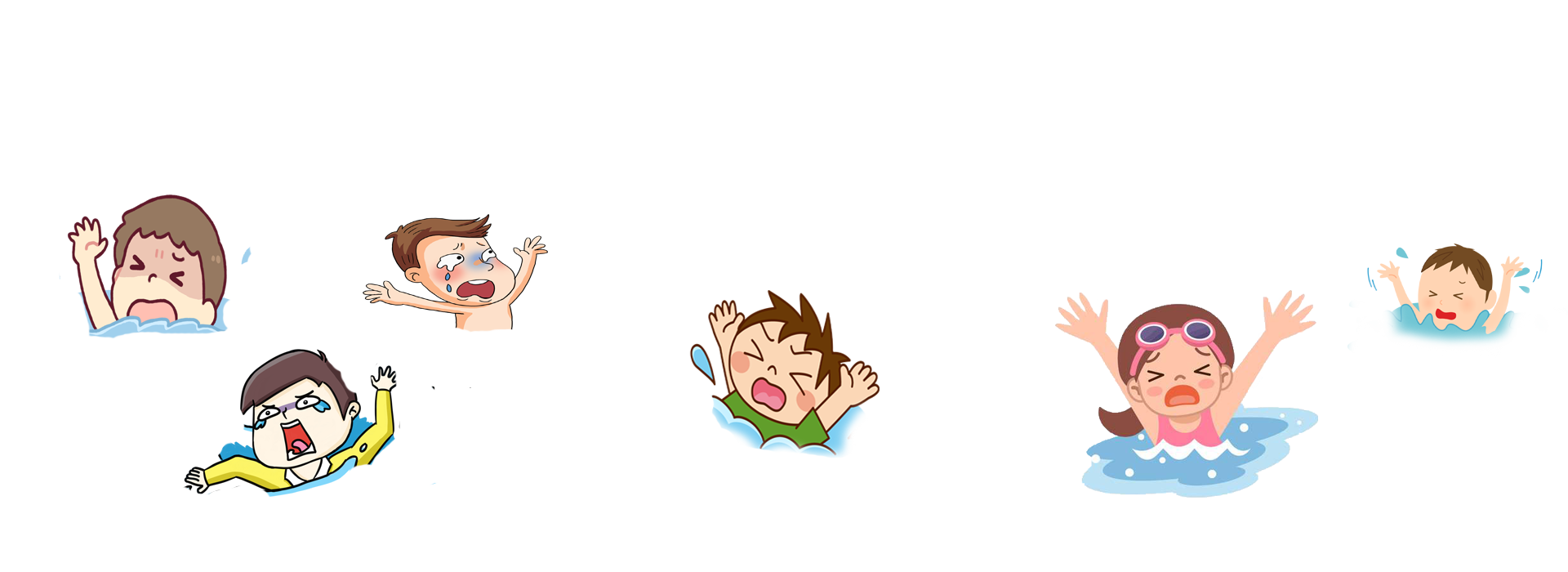 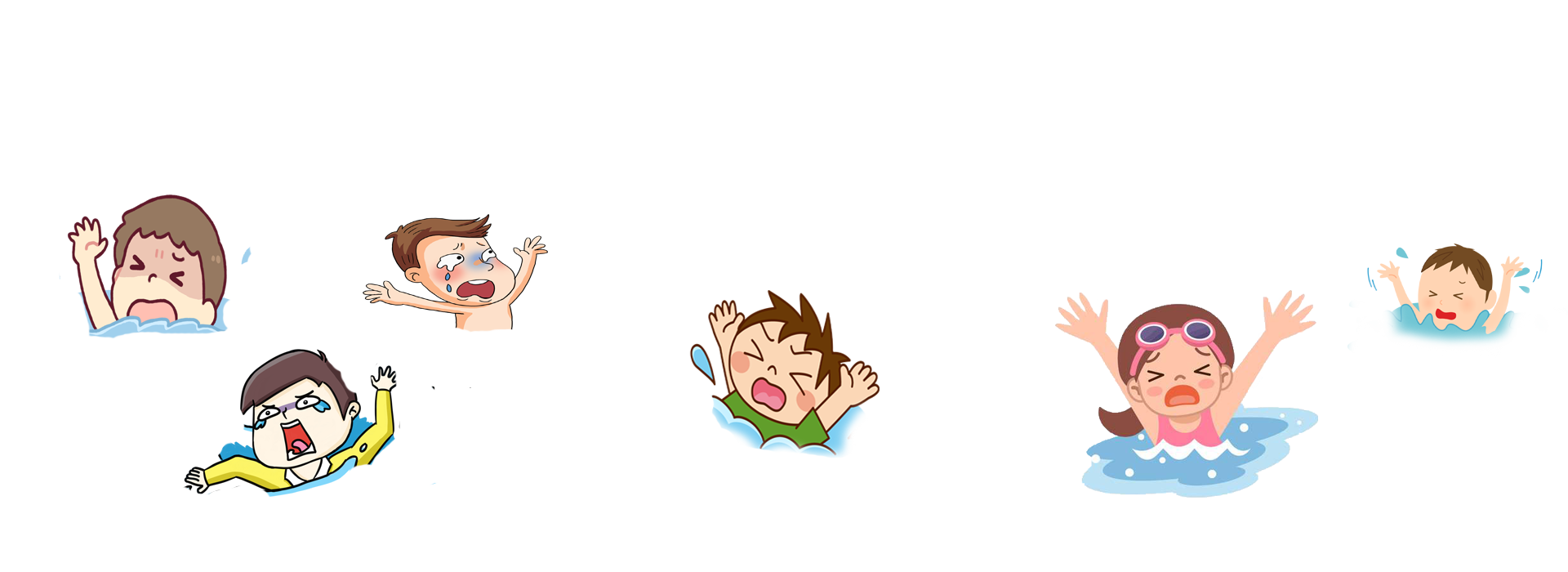 2
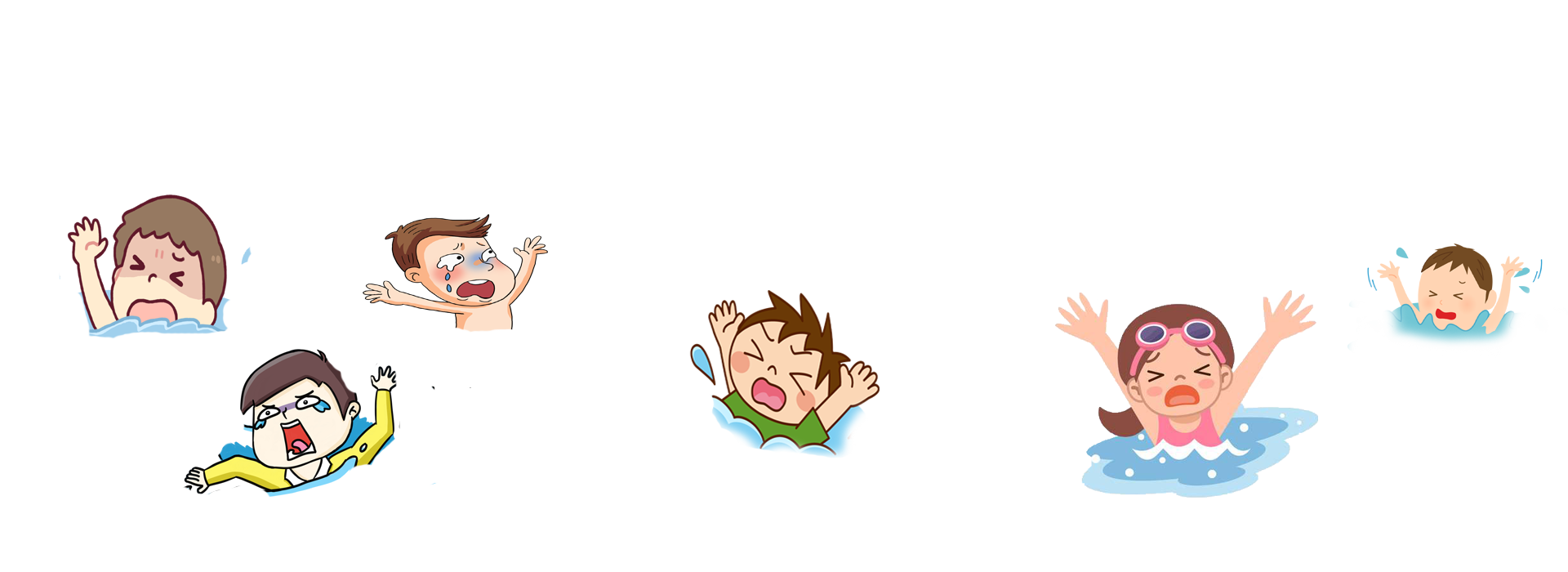 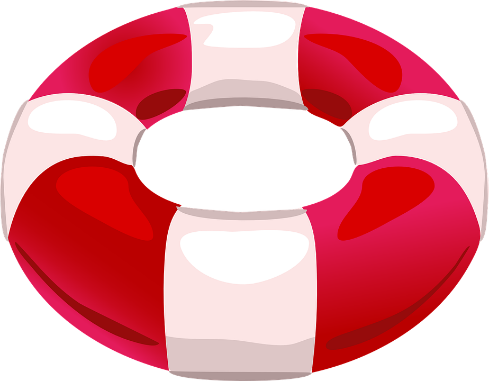 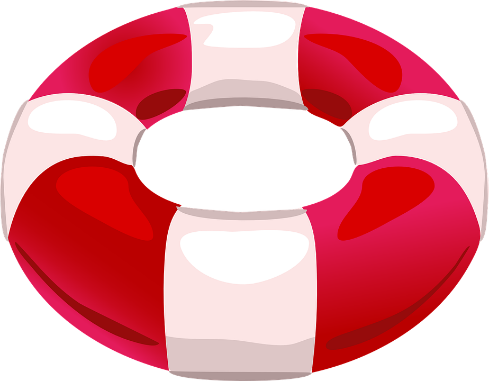 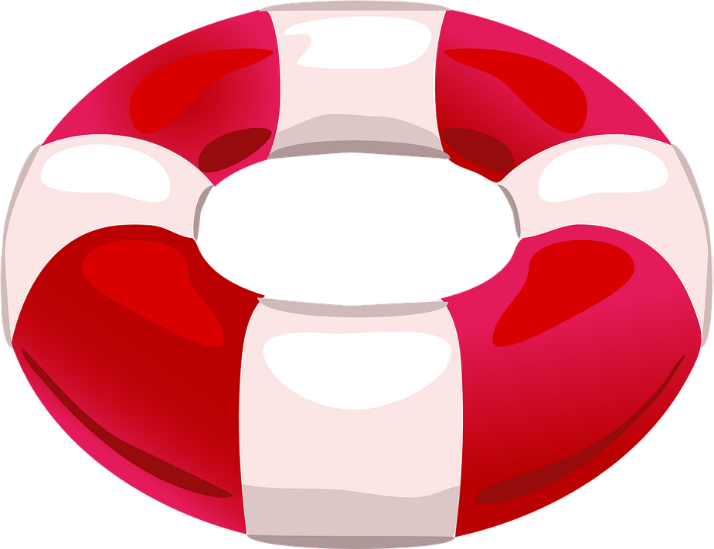 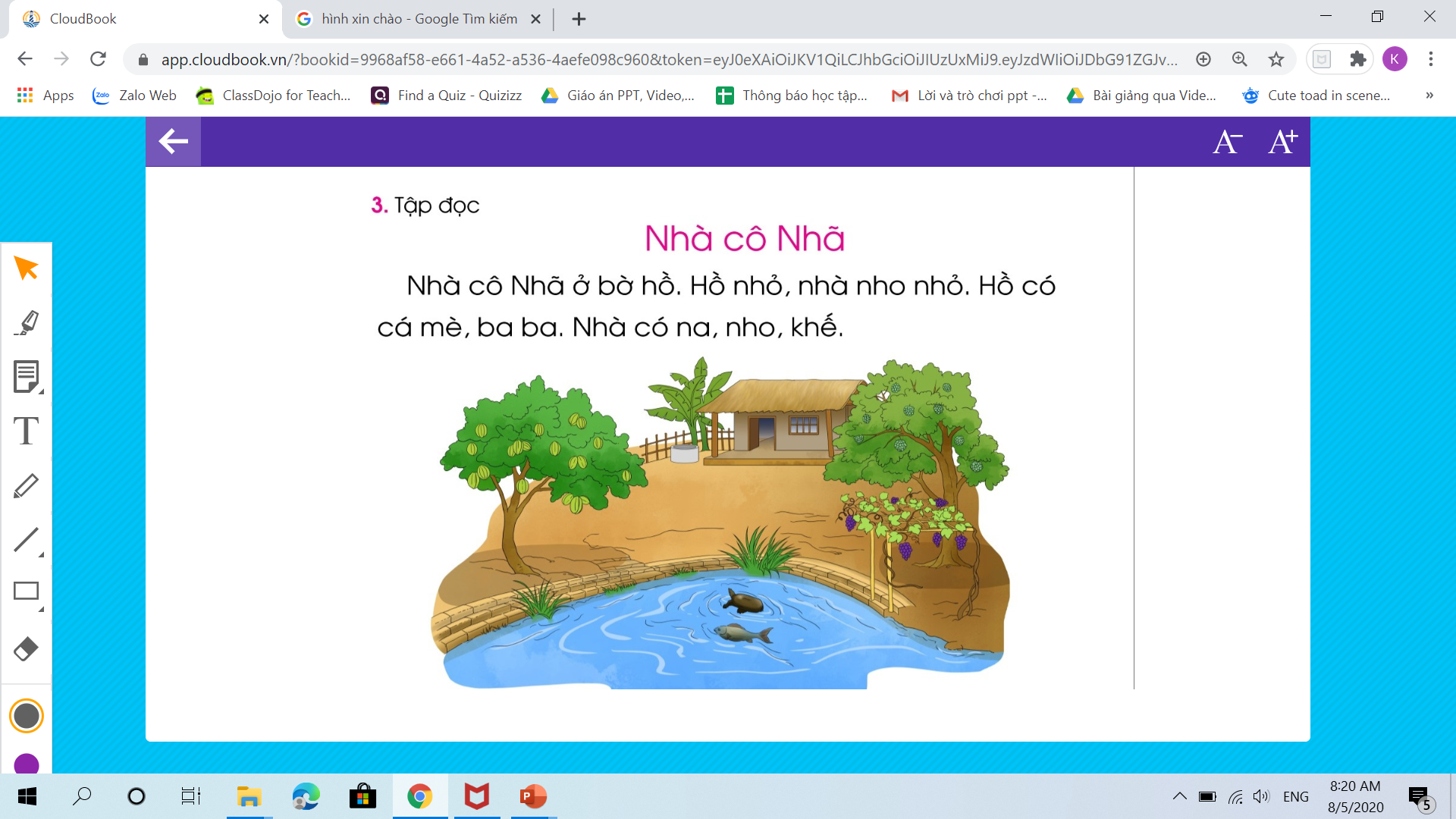 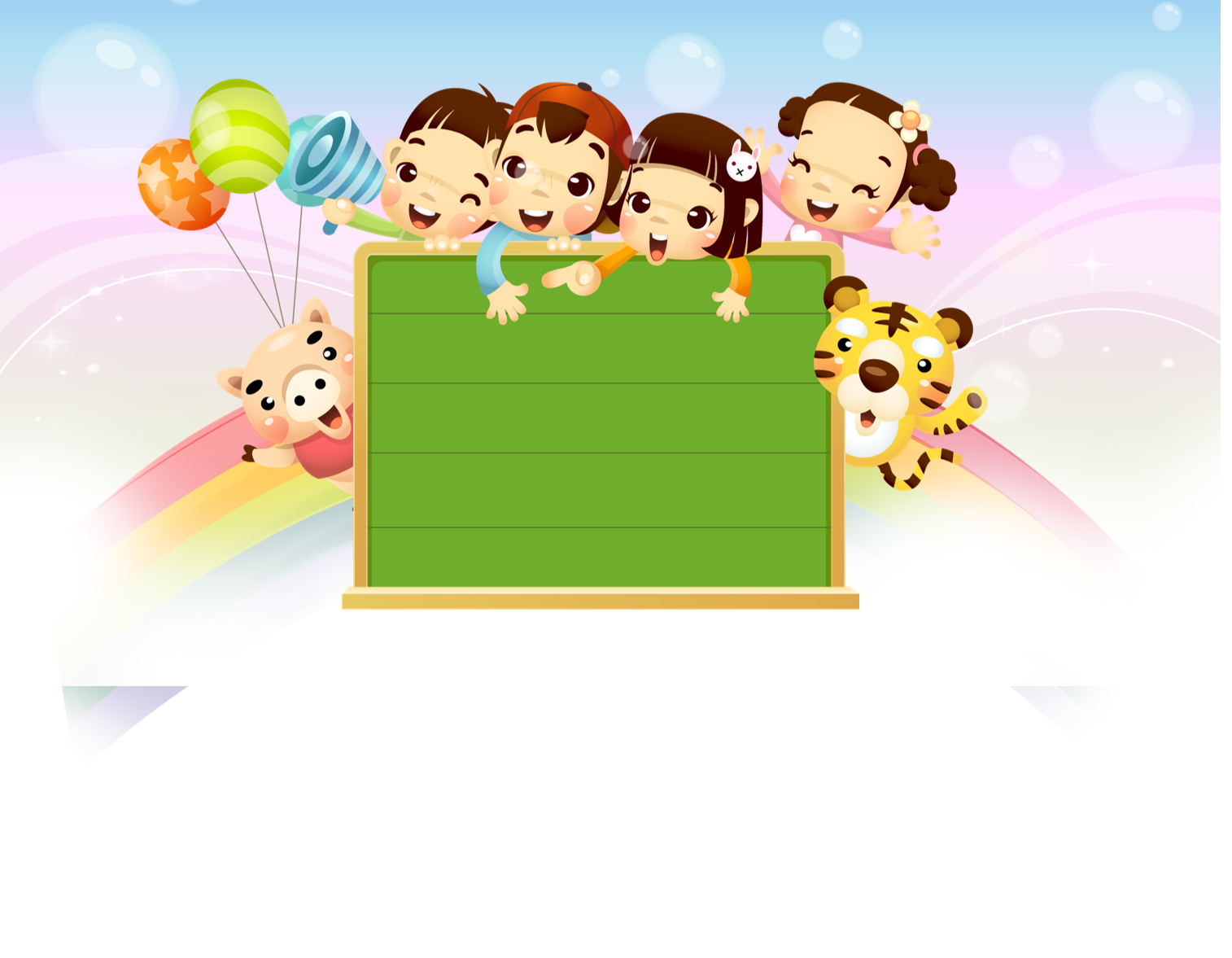 Bµi 21
¤n tËp ( tr. 136)
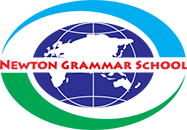 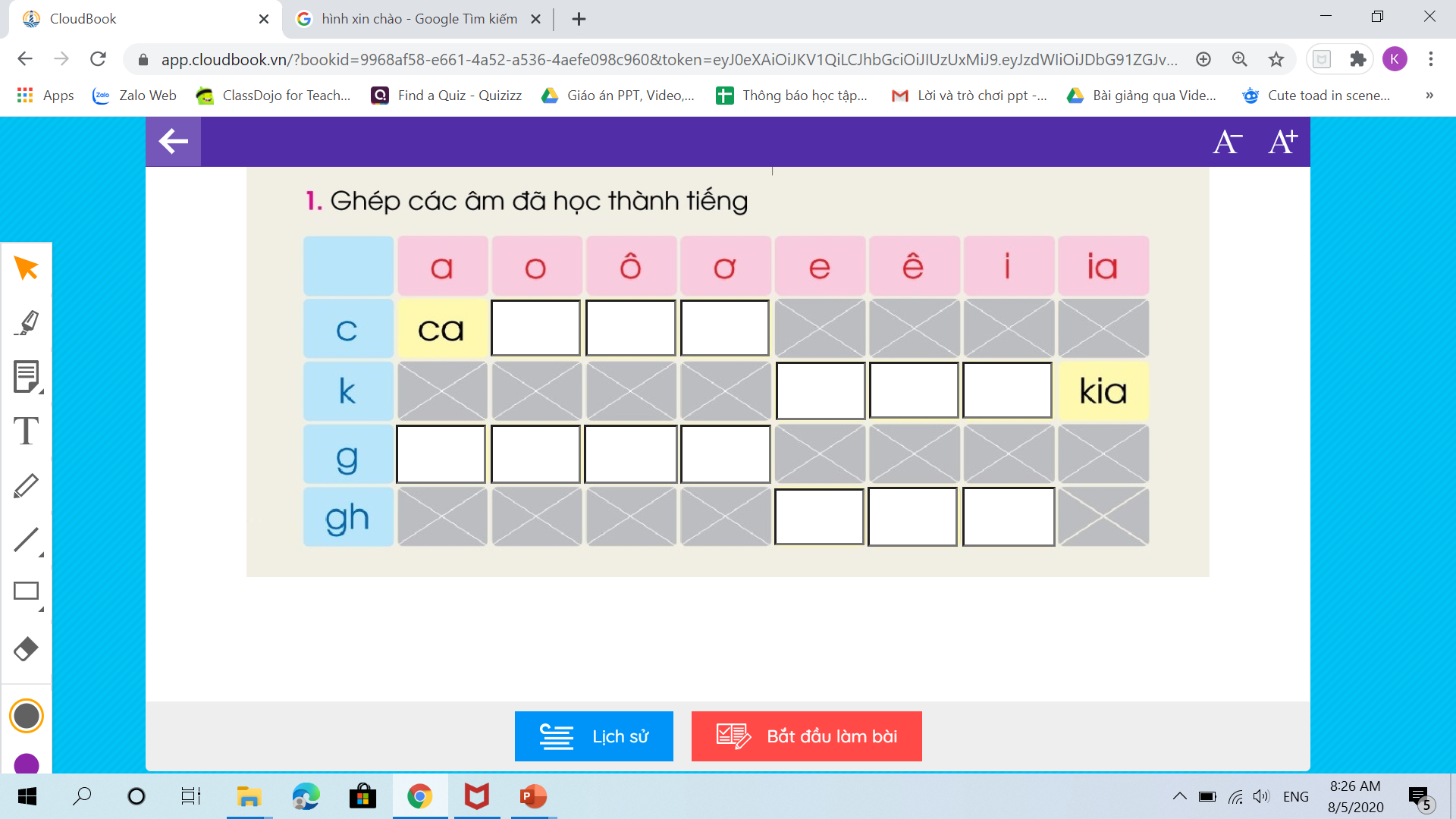 c¬
co
c«
kª
ke
ki
ga
go
g«
g¬
ghi
ghe
ghª
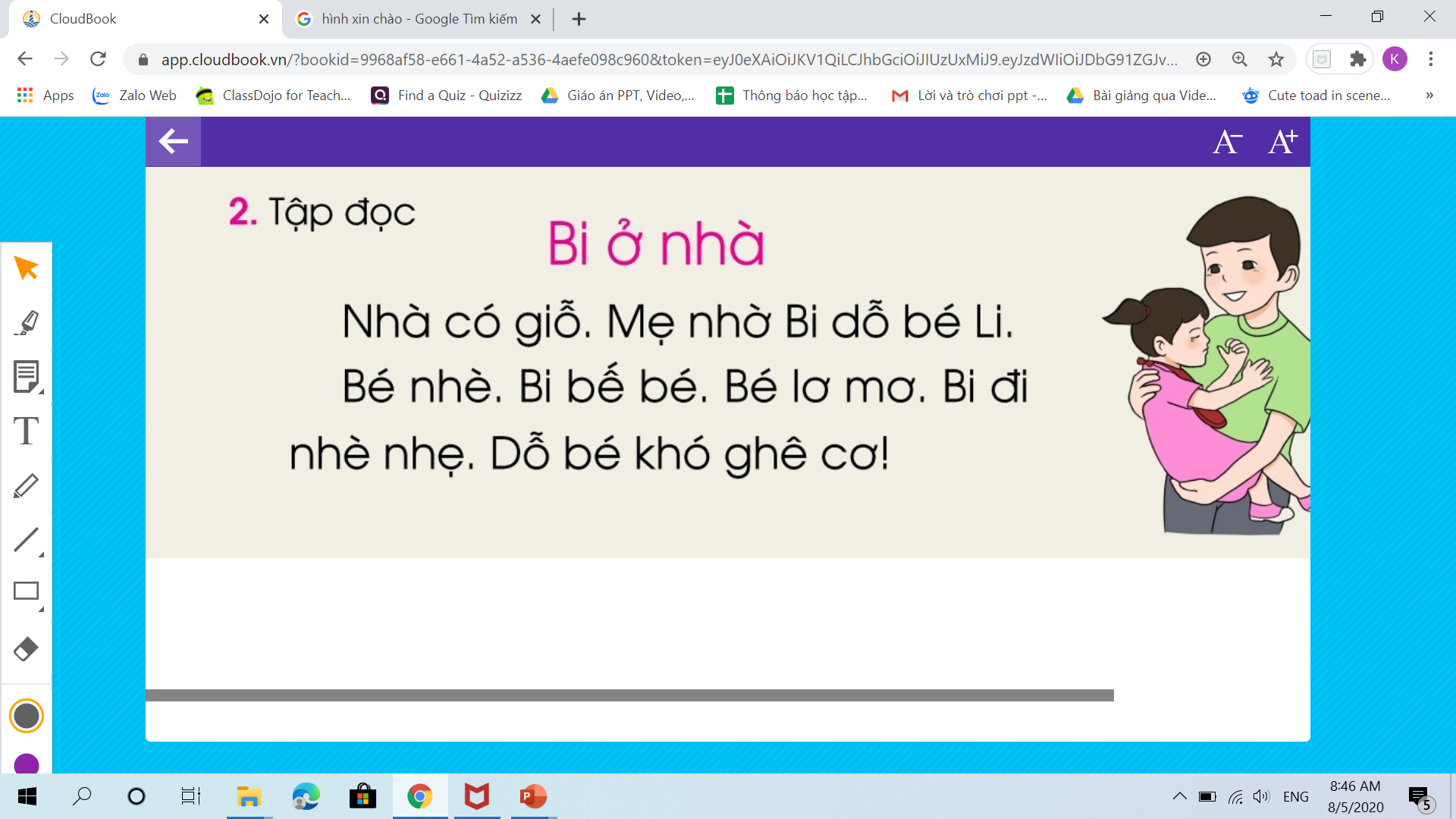 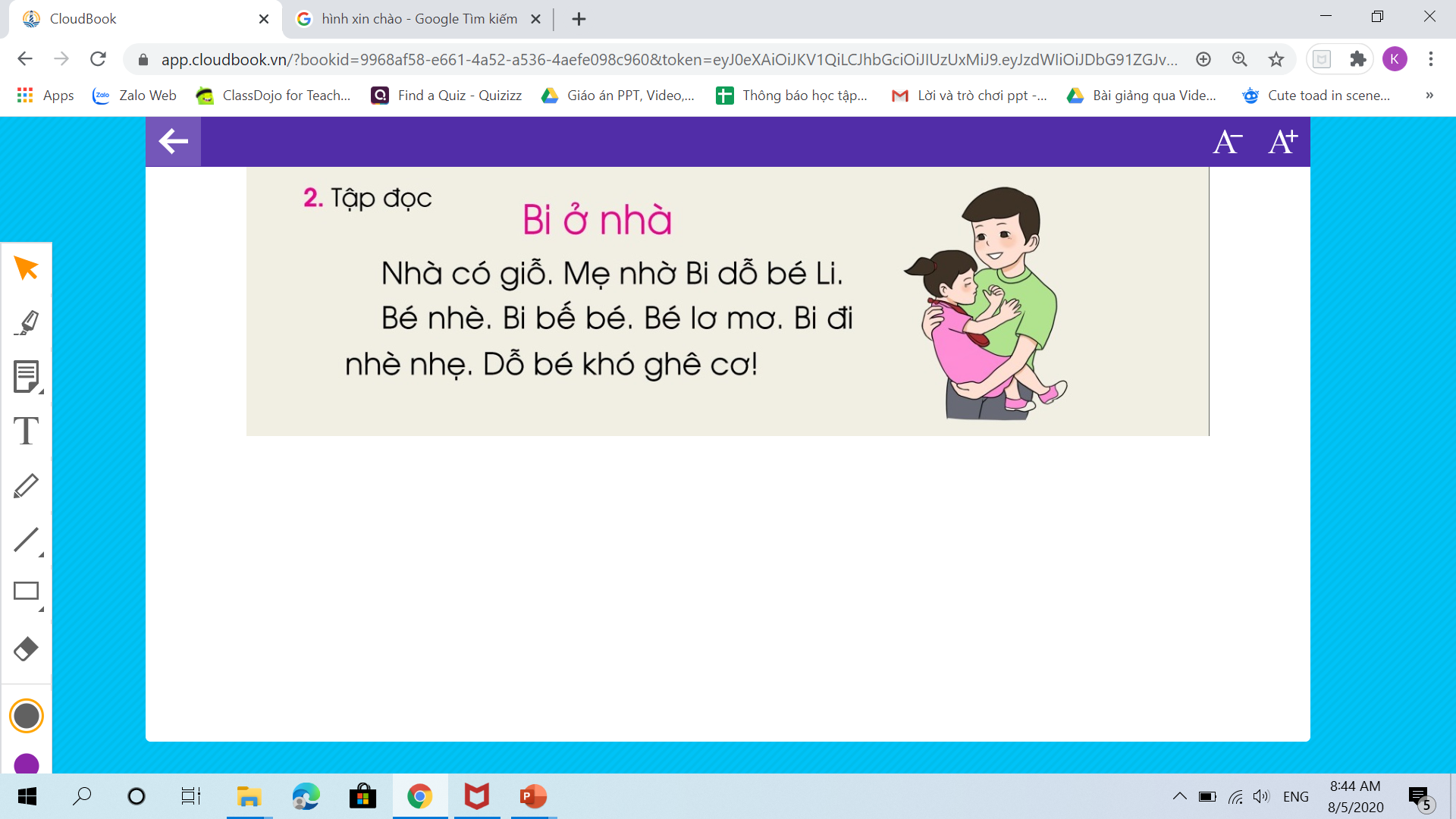 Bi ë nhµ
    Nhµ cã giç. MÑ nhê Bi dç bÐ Li.
    BÐ nhÌ. Bi bÕ bÐ. BÐ l¬ m¬. Bi ®i
nhÌ nhÑ. Dç bÐ khã ghª c¬!
l¬ m¬
nhÌ nhÑ
l¬ m¬ lµ ë tr¹ng th¸i nöa tØnh nöa mª, nöa thøc nöa ngñ.
nhÌ nhÑ lµ hÕt søc nhÑ.
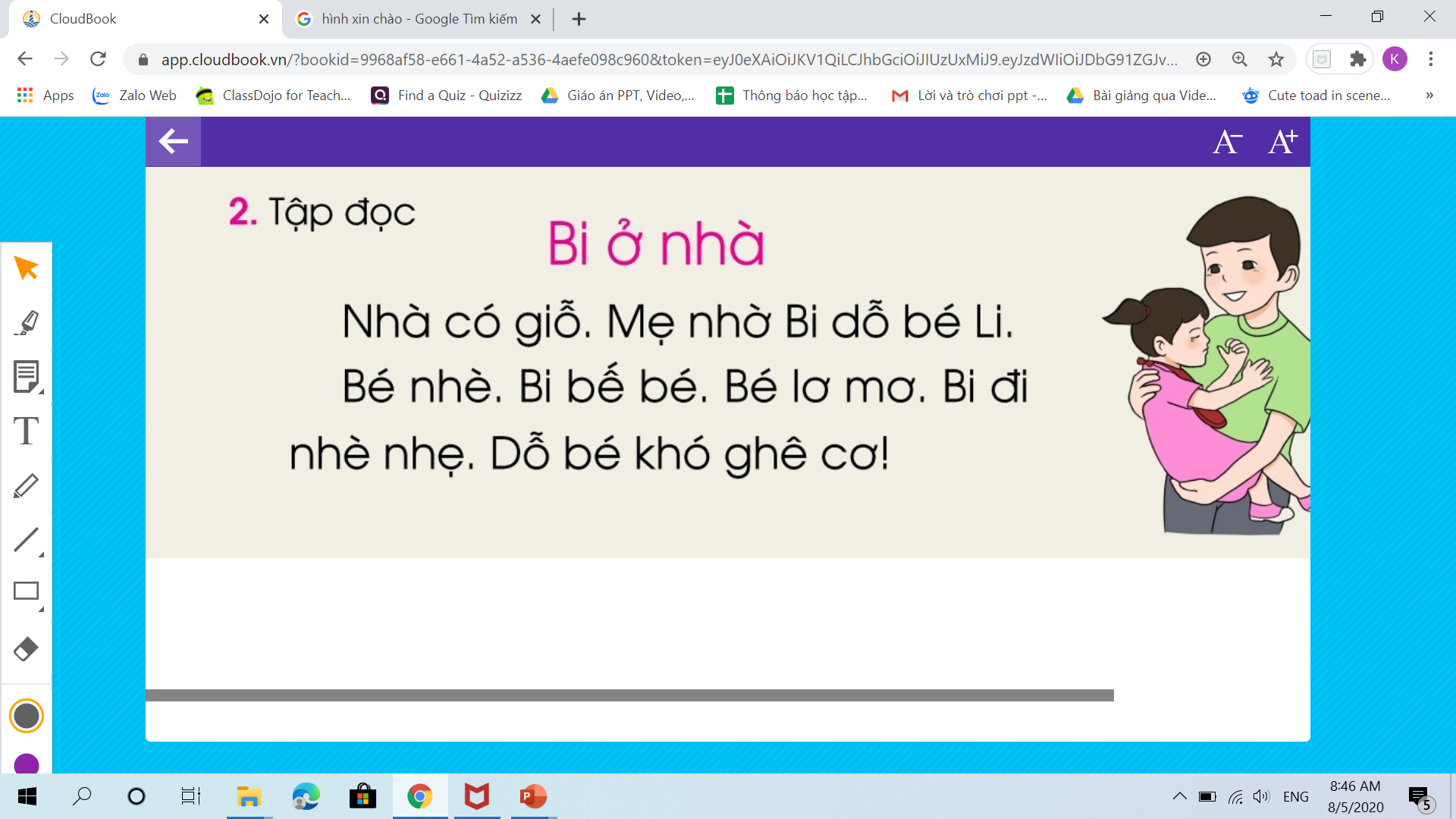 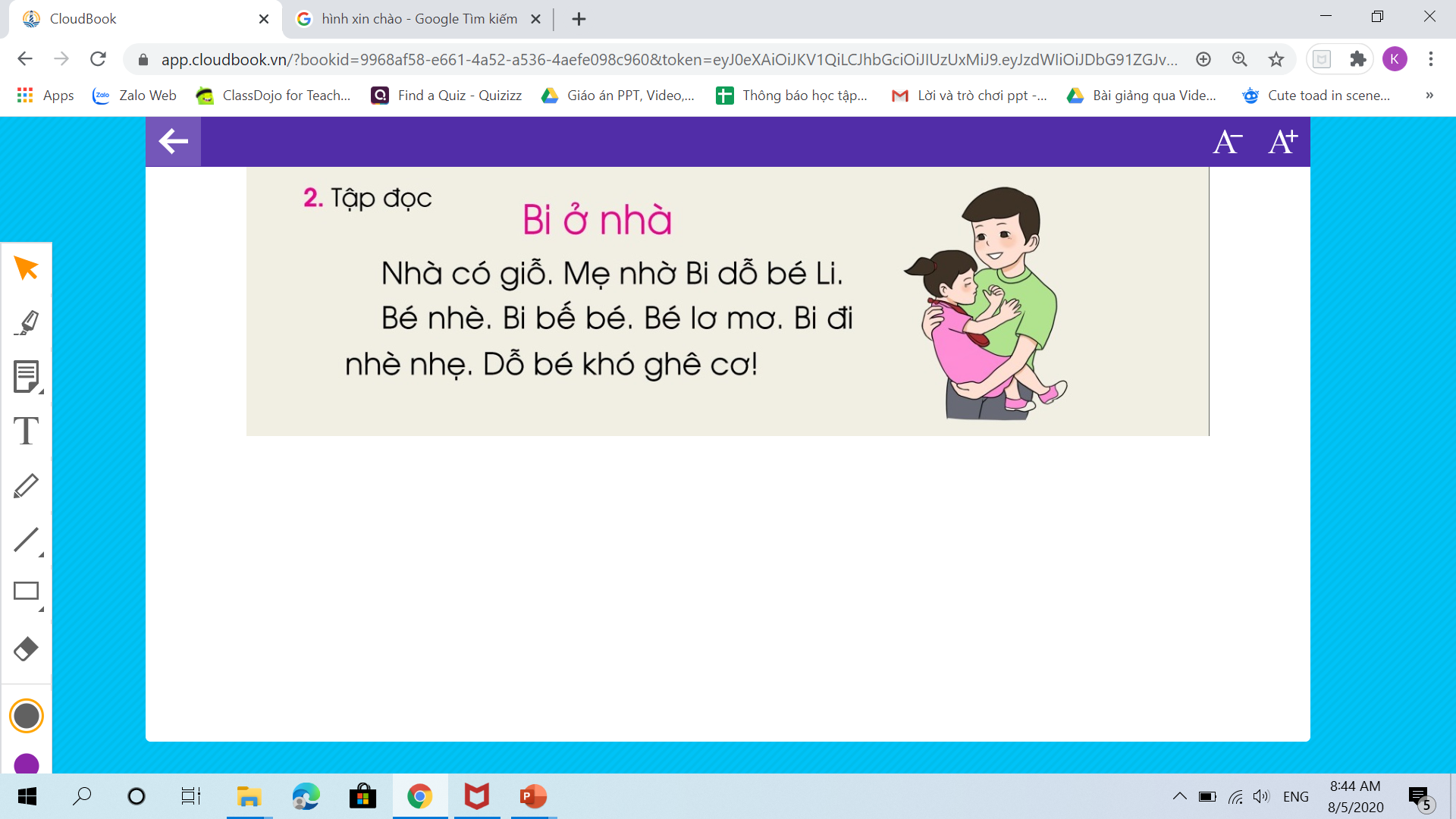 Bi ë nhµ
    Nhµ cã giç. MÑ nhê Bi dç bÐ Li.
    BÐ nhÌ. Bi bÕ bÐ. BÐ l¬ m¬. Bi ®i
nhÌ nhÑ. Dç bÐ khã ghª c¬!
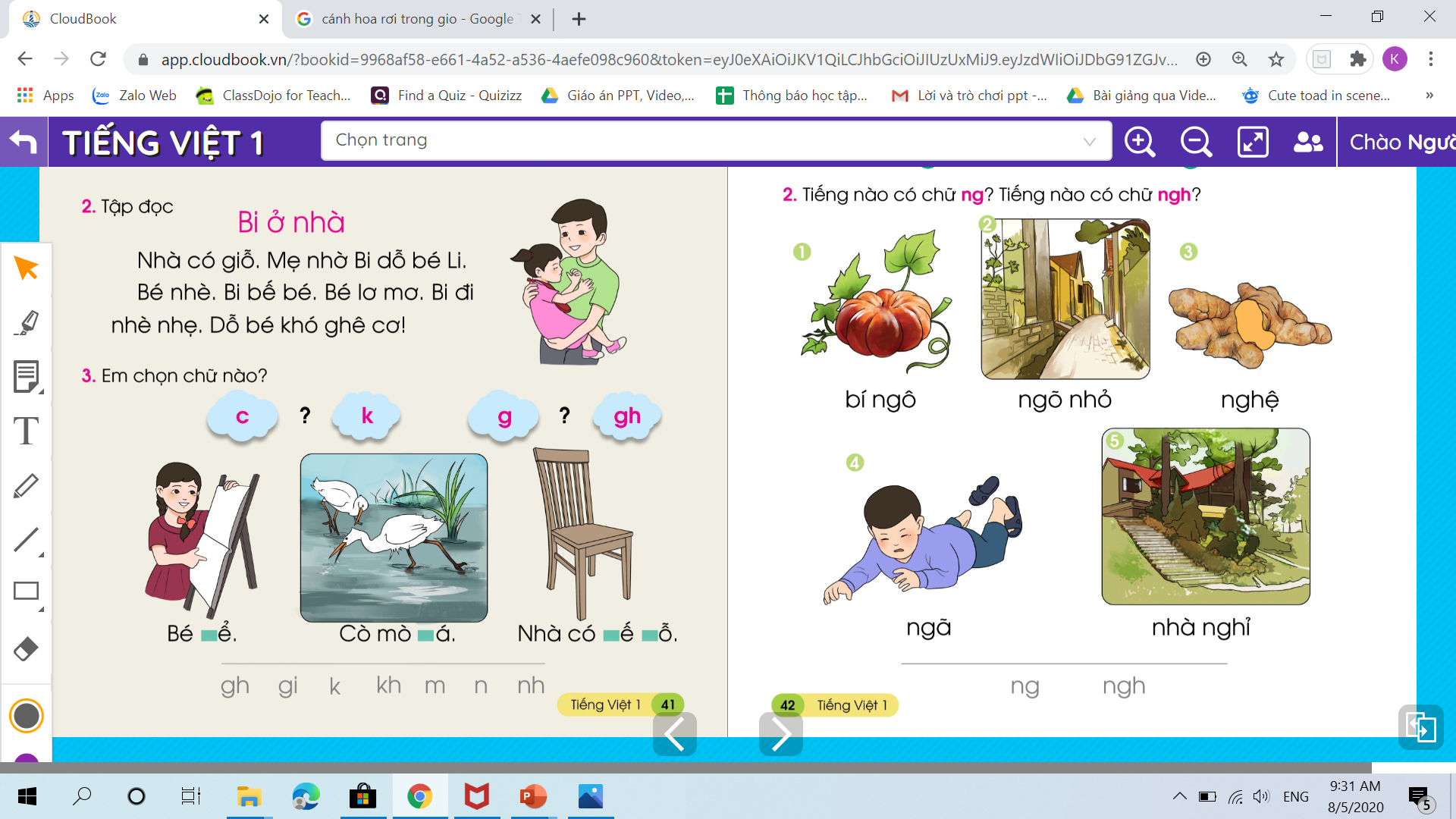 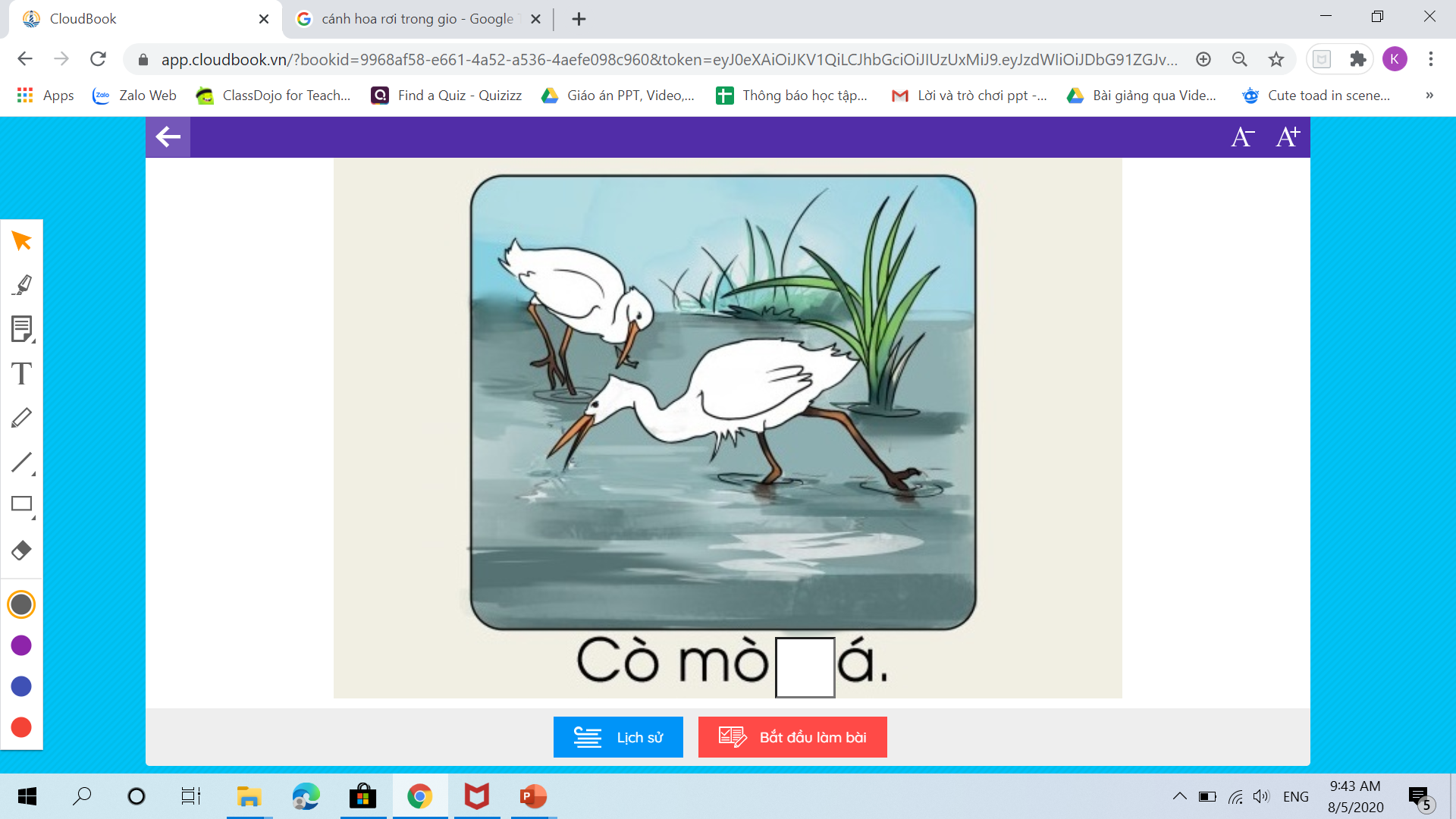 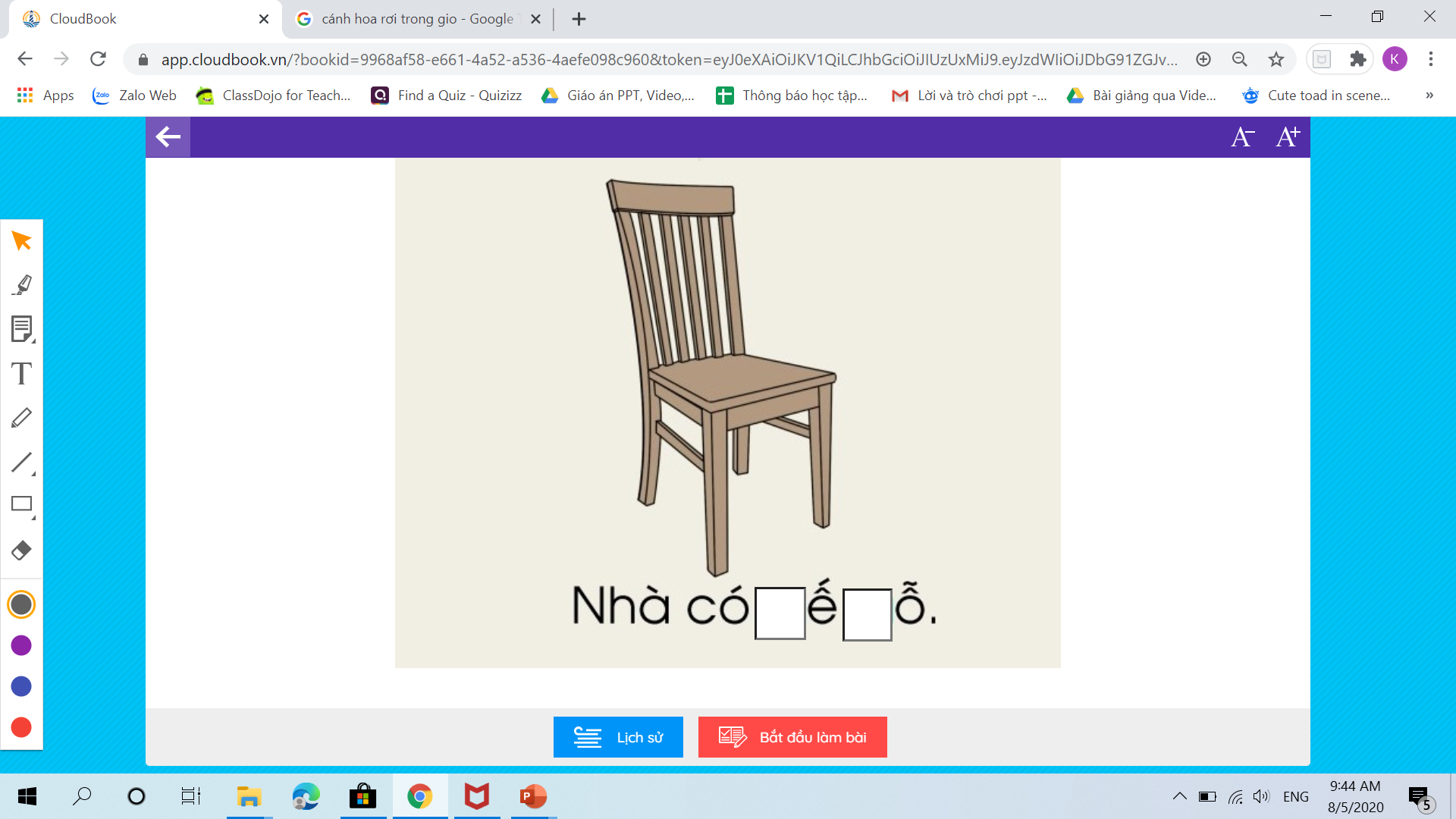 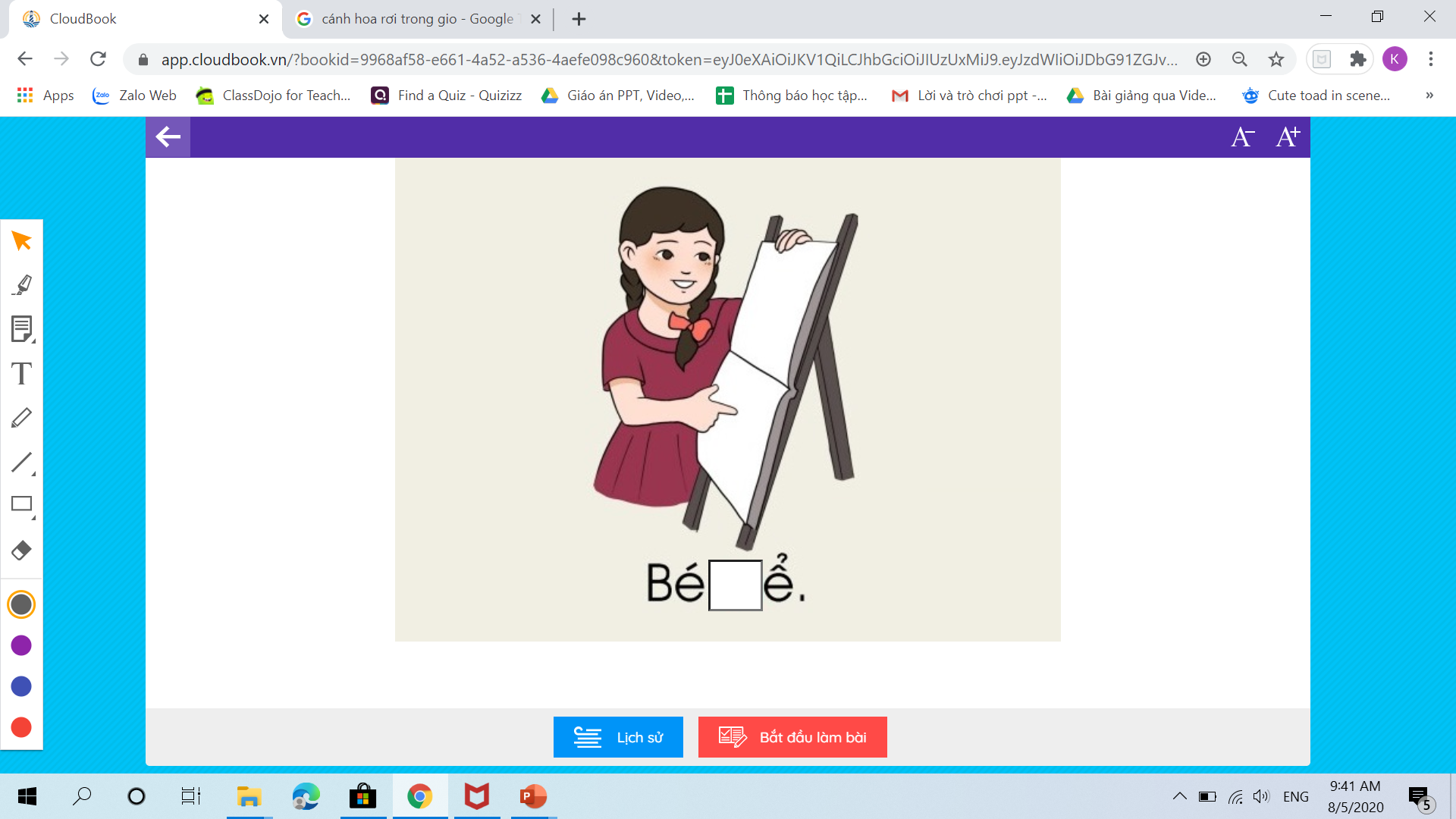 c
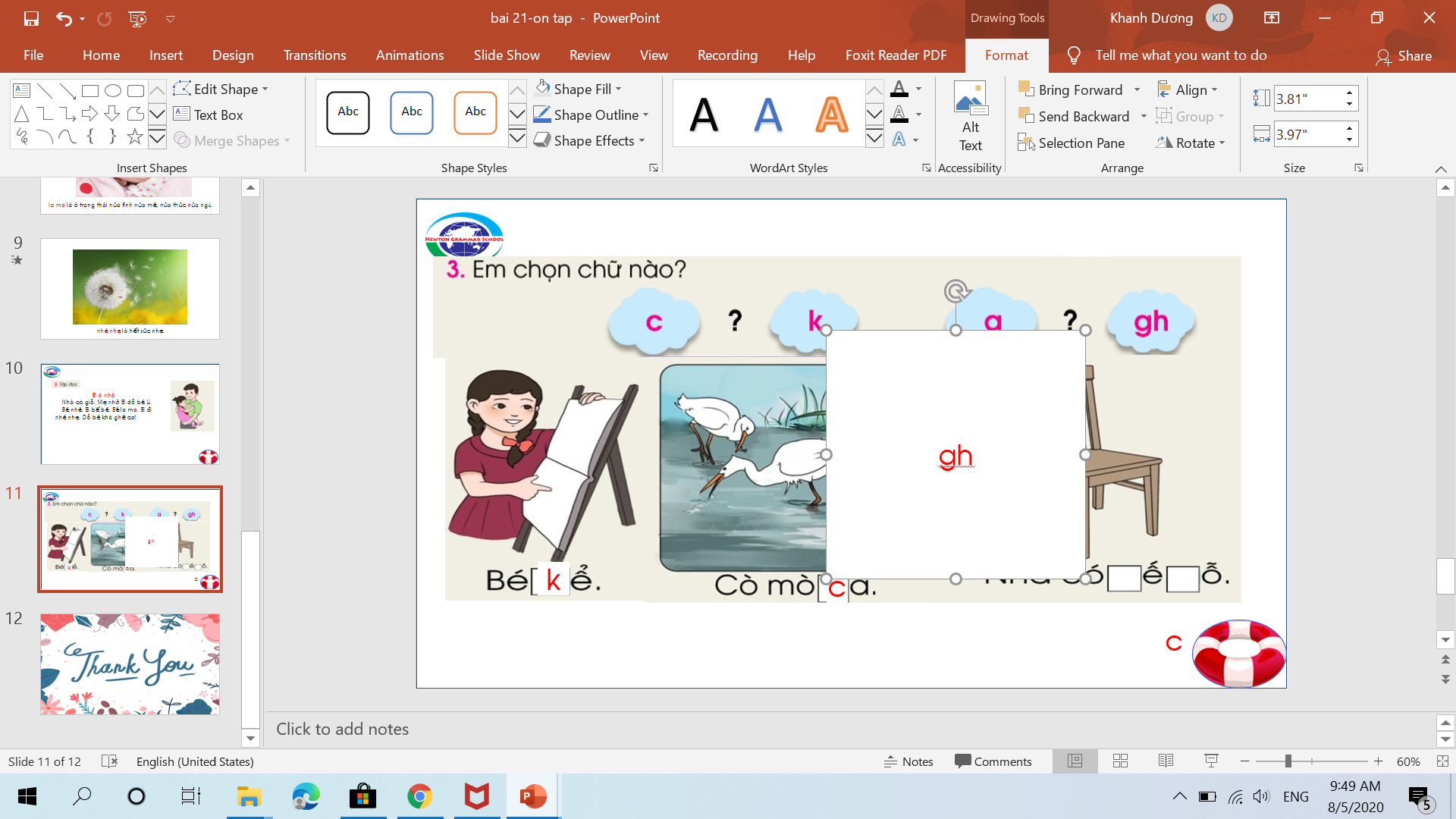 k
c